Options to Achieve a Modular Navigation Comprehensive Message
12 April 2018
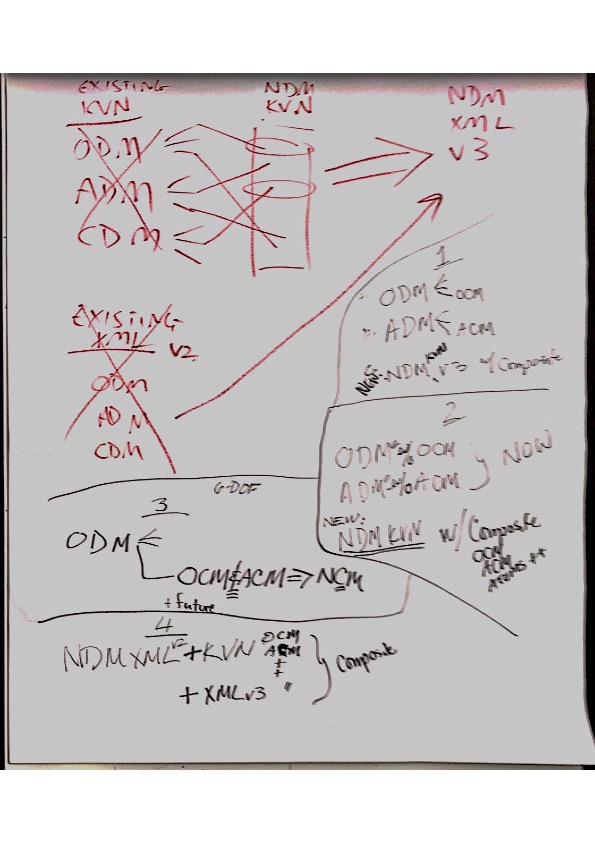 Reference diagram from 12 April 2018 Working Group discussion